Neighbourhood Partnership as a Catalyst for New Approaches & Innovation
Nicola Evans – Integrated Partnership Manager
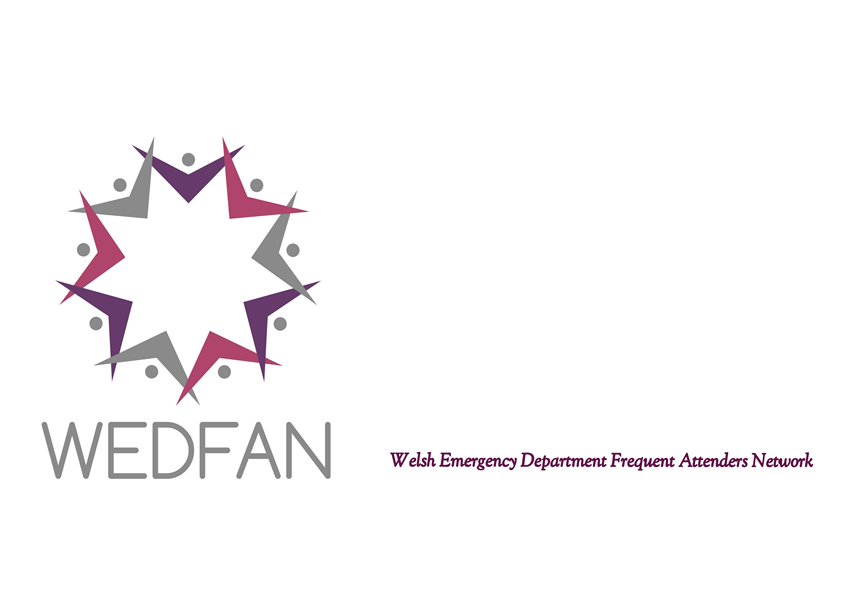 WEDFAN                                                                Wales Emergency Departments Frequent Attenders Network
Refresher! 3 Types of Frequent Attenders
Acute 

Entrenched Cyclical

Mischievous
WEDFAN                                                                Wales Emergency Departments Frequent Attenders Network
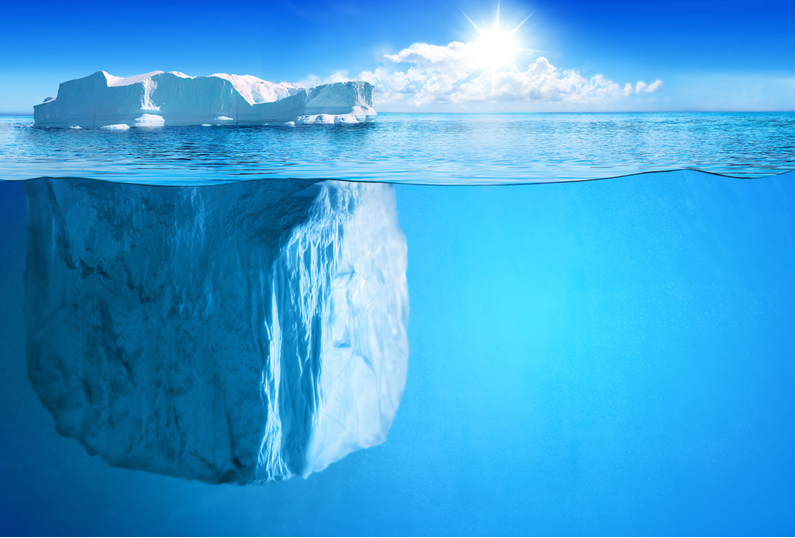 Frequent Attendee’s
Keep Chipping Away
Childhood Trauma
Crushed
Domestic Abuse
Addiction
Rejection
Depression
Criminal Justice
Loneliness
Relationship Breakdown
Warm the Water
WEDFAN                                                                Wales Emergency Departments Frequent Attenders Network
The solution therefore lies in the Community, and the challenge for NHS colleagues is to develop within existing structures an effective system and way to achieve robust virtual team working!
WEDFAN                                                                Wales Emergency Departments Frequent Attenders Network
The interface between health services and community based services
For die-hard health professionals – bridging the gap between acute services and local communities is unchartered territory!
“Faith is taking the first step even when you don’t see the whole staircase” 
Martin Luther King Jr
WEDFAN                                                                Wales Emergency Departments Frequent Attenders Network
How does it work “out there”?
Each Local Authority area does the world of Partnerships differently! 
However, 4 Statutory Partnerships exist across Wales & the UK?? 
Community Safety Partnership
Children & Young People’s Partnership
Health Social Care & Well-Being Partnerships 
Local Safeguarding Children’s Boards (to become Regional Safeguarding Boards)
WEDFAN                                                                Wales Emergency Departments Frequent Attenders Network
The Mandate…….
Each Partnership is mandated to develop local strategies and plans to meet the needs of their population.

The Future Generations & Well-Being Act (Wales) 2015 brings all of this together and places accountability on Public Service Boards to deliver.
WEDFAN                                                                Wales Emergency Departments Frequent Attenders Network
Frequent Attenders within the Context of Local Partnerships: The Cardiff Experience
Cardiff is different from other Local Authority area’s in that they merged the statutory partnerships and developed an integrated partnership and integrated partnership strategy based on joint local needs assessment.

But……………how to deliver?
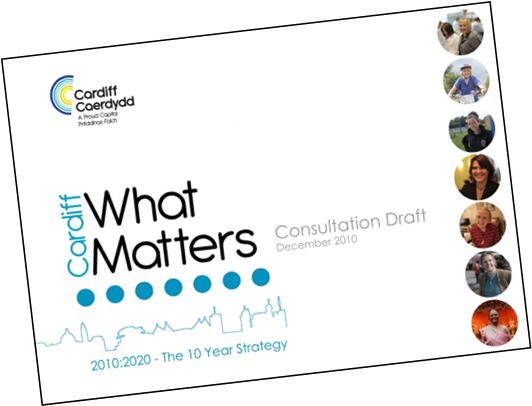 WEDFAN                                                                Wales Emergency Departments Frequent Attenders Network
Delivering Strategy in the Community in Cardiff: Working Differently Using a Neighbourhood Partnership Approach
We needed a model that was: -

an innovative solution to try to achieve real multi agency joint problem solving

could be developed with no additional resources

high level support by services leaders, namely the Cardiff Partnership Board
WEDFAN                                                                Wales Emergency Departments Frequent Attenders Network
The Neighbourhood Partnership Model: Aims
To tackle neighbourhood issues, concerns and priorities and improve the quality of life for citizens through the local organisation,  co-ordination and delivery  of core civic and community services within a defined neighbourhood area 

	Our story………….
WEDFAN                                                                Wales Emergency Departments Frequent Attenders Network
The Complexities of ‘Neighbourhoods’ mapping exercise – the Cardiff Story
4 health
Areas
(5 for Mental 
Health)
29 Electoral
wards
6 Police 
areas
Citizen?
50+ PACT
Areas
4 fire areas
(+ bit of
Vale)
203 Lower 
Super
Output
Areas
WEDFAN                                                                Wales Emergency Departments Frequent Attenders Network
The Dilemma
Relevance
Need to be close 
enough
to “ground level”
Effective

Not so many they 
Can’t be supported
by key decision
makers
WEDFAN                                                                Wales Emergency Departments Frequent Attenders Network
6 Neighbourhood Partnership Teams
Cardiff North
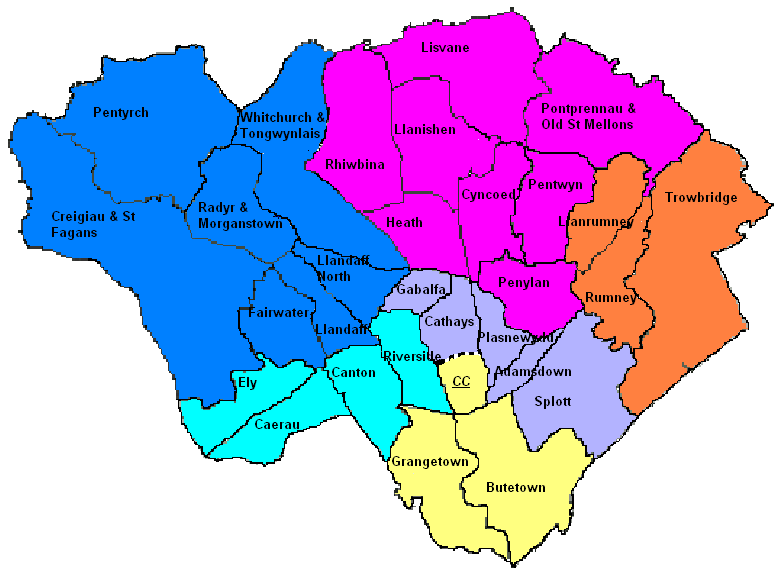 Cardiff West
Cardiff 
East
Cardiff South East
Cardiff South West
City & Cardiff South
WEDFAN                                                                Wales Emergency Departments Frequent Attenders Network
The Cardiff Neighbourhood Management Model – step 1
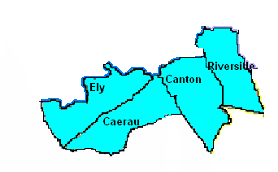 Neighbourhood  Police Inspector, Sgts, PCs,
PCSOs and Specials
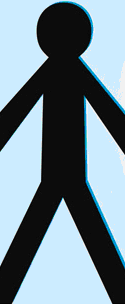 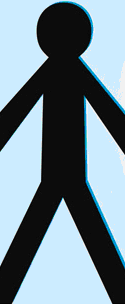 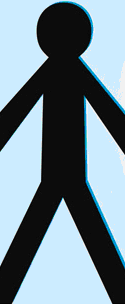 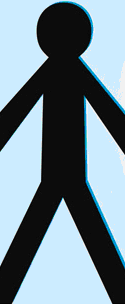 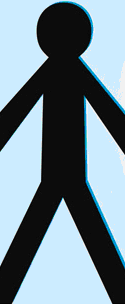 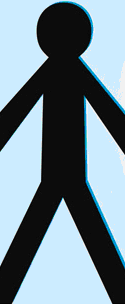 Neighbourhood Policing Model
(already in place)
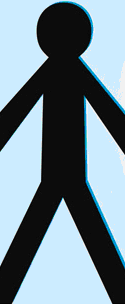 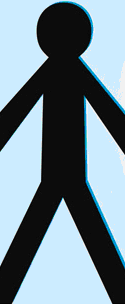 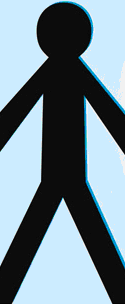 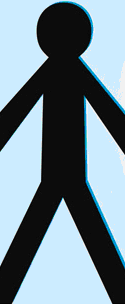 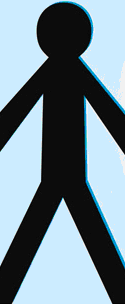 The Cardiff Neighbourhood Management Model
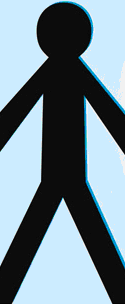 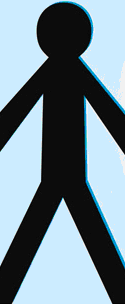 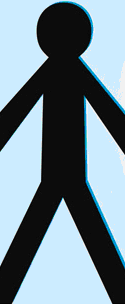 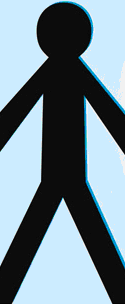 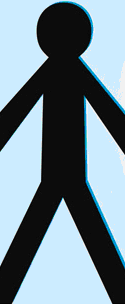 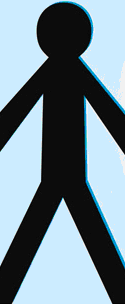 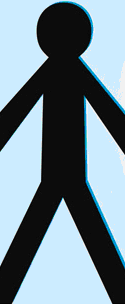 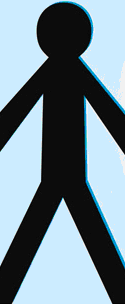 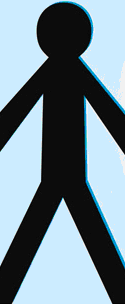 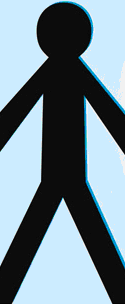 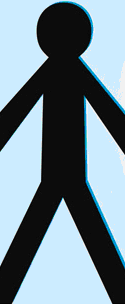 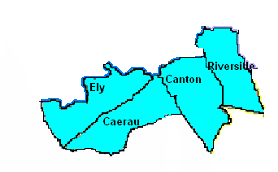 Neighbourhood Police Team
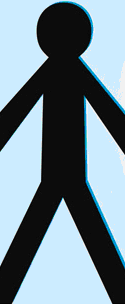 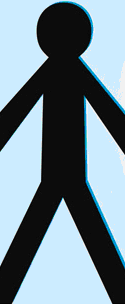 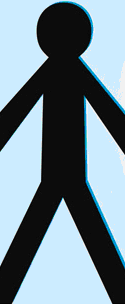 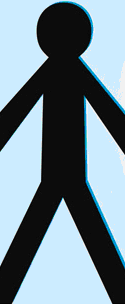 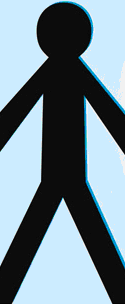 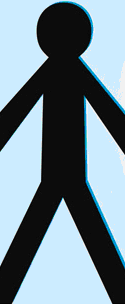 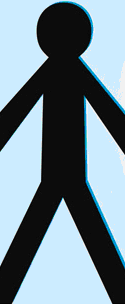 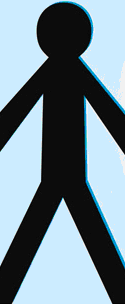 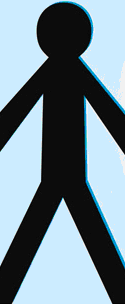 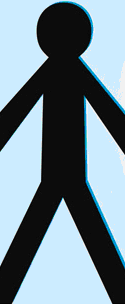 Other locality-based staff (e.g. Communities First, RSLs, voluntary organisations, head teachers, Youth Services, Social Services, Fire Station Commanders, district housing officers, clinics, wardens etc.,)
Resources largely already in place but not co-ordinated or joined up
The Cardiff Neighbourhood Management Model – Step 2
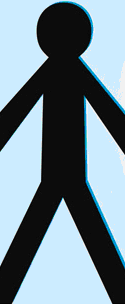 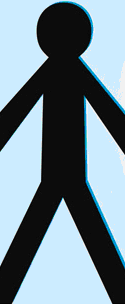 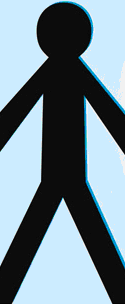 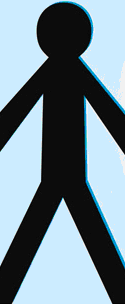 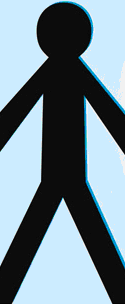 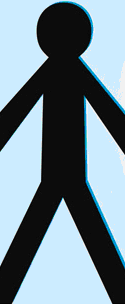 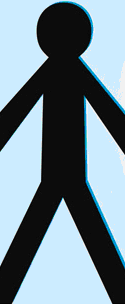 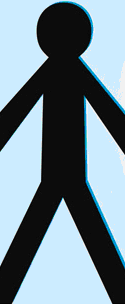 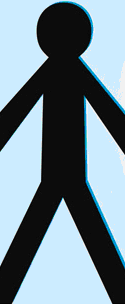 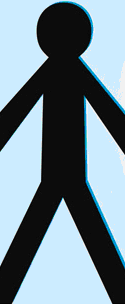 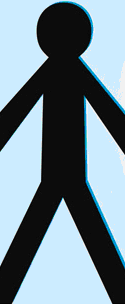 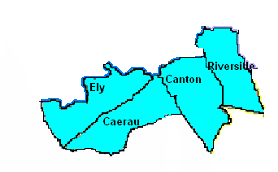 Neighbourhood Police Team
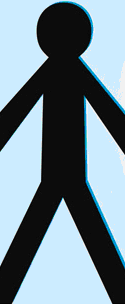 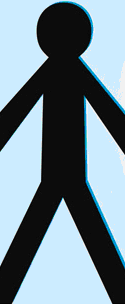 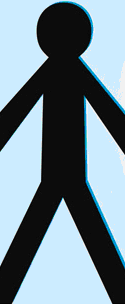 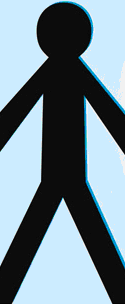 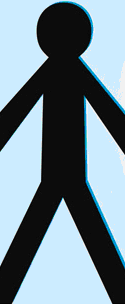 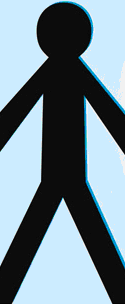 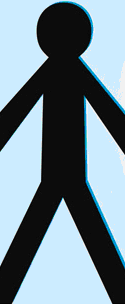 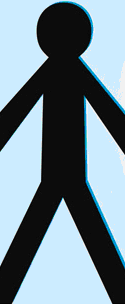 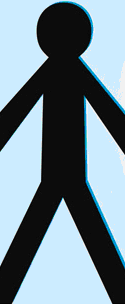 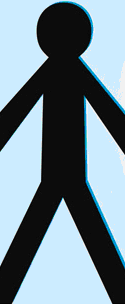 Other locality-based partners
In joining these two boxes up and co-ordinating as ‘teams’ we have the basis of multi-agency neighbourhood partnerships
The Cardiff Neighbourhood Management Model – step 3
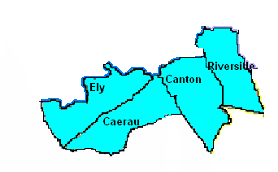 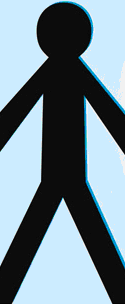 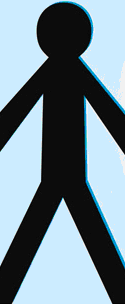 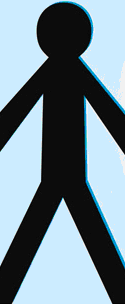 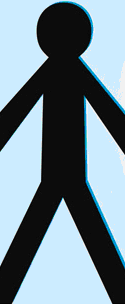 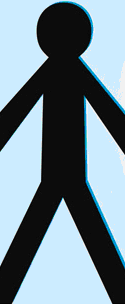 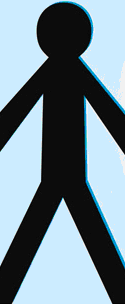 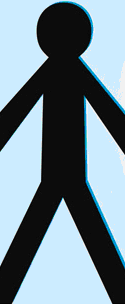 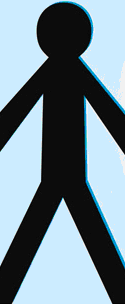 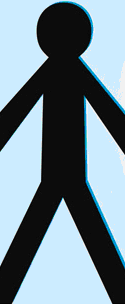 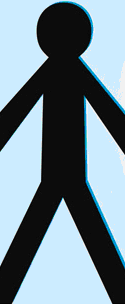 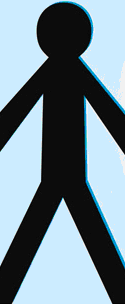 Neighbourhood Police Team
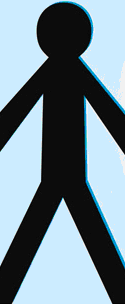 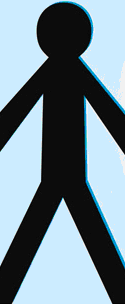 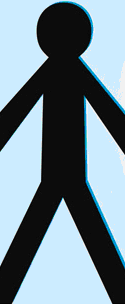 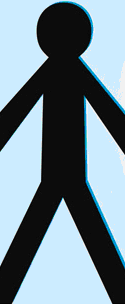 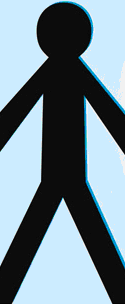 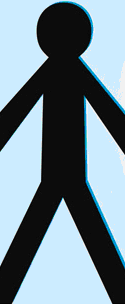 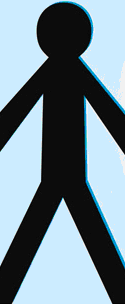 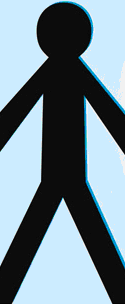 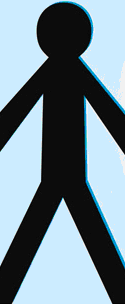 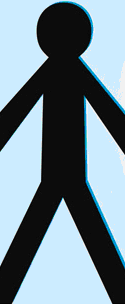 Other locality-based partners
130 OMs divided across 6-12 neighbourhood management teams…
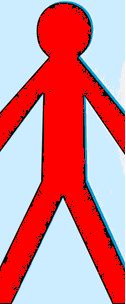 Nici Evans CCC
The Cardiff Neighbourhood Management Model – Step 3
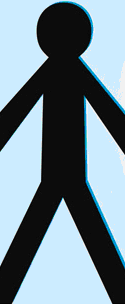 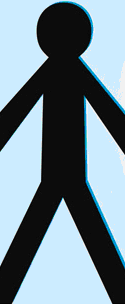 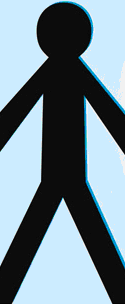 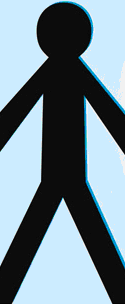 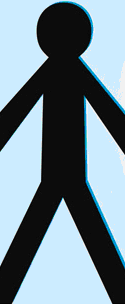 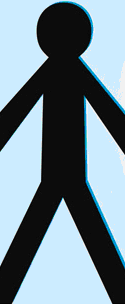 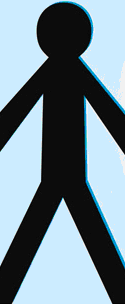 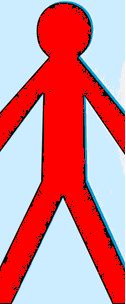 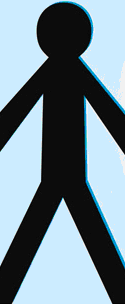 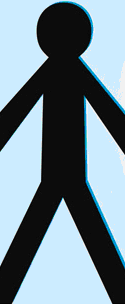 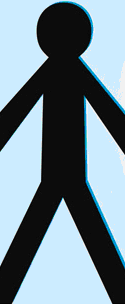 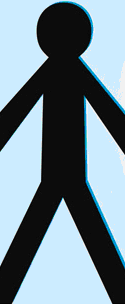 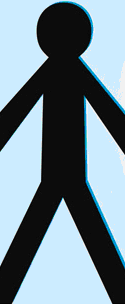 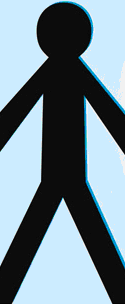 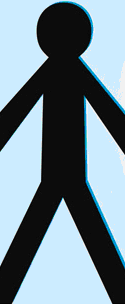 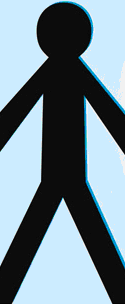 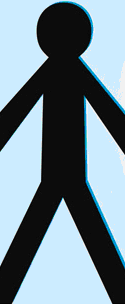 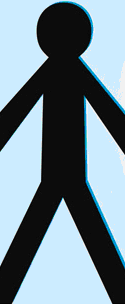 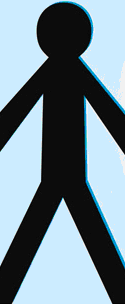 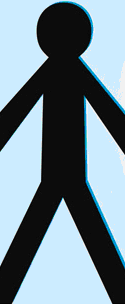 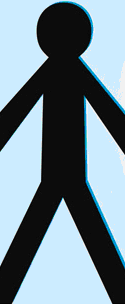 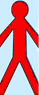 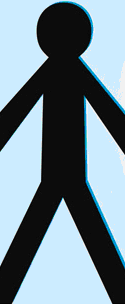 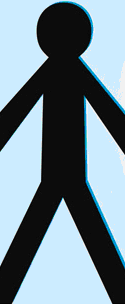 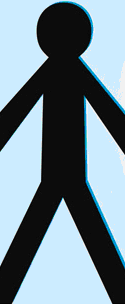 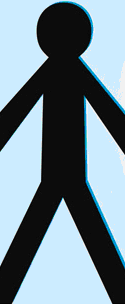 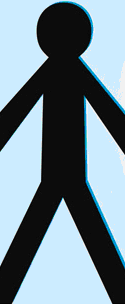 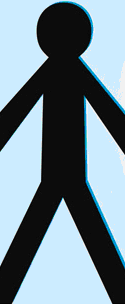 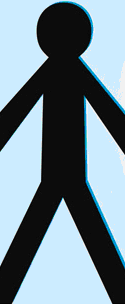 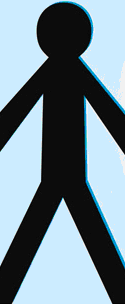 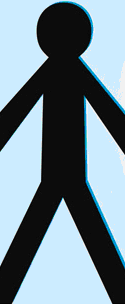 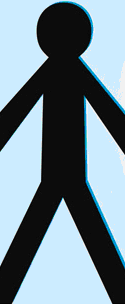 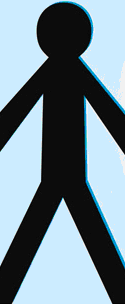 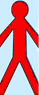 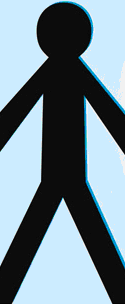 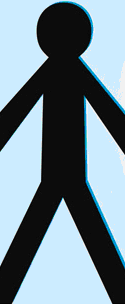 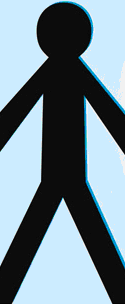 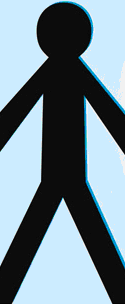 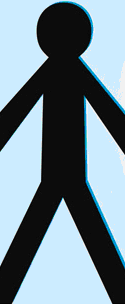 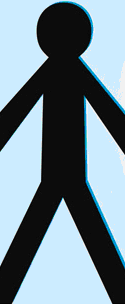 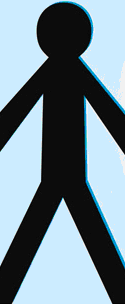 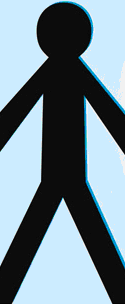 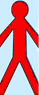 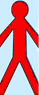 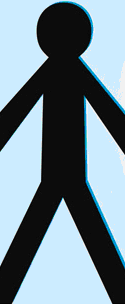 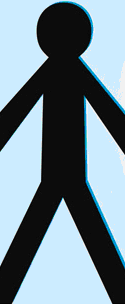 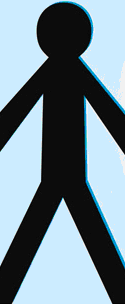 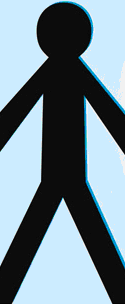 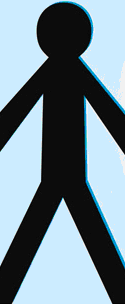 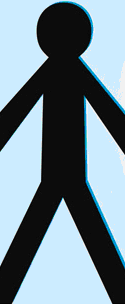 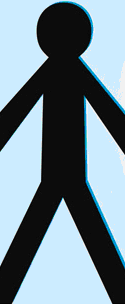 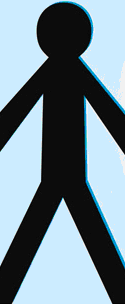 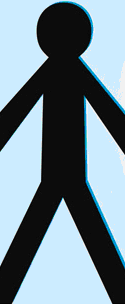 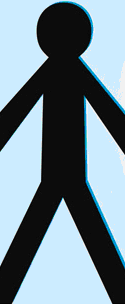 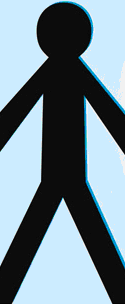 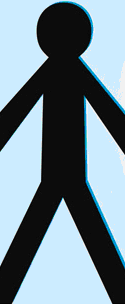 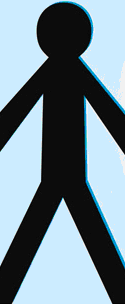 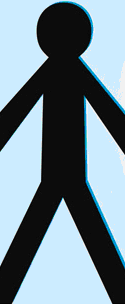 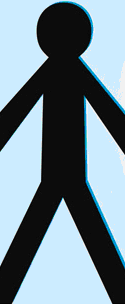 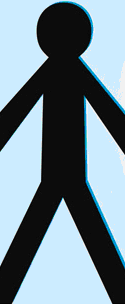 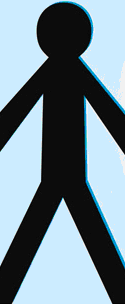 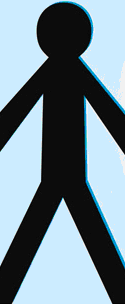 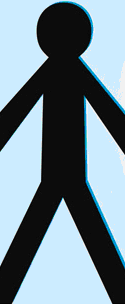 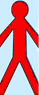 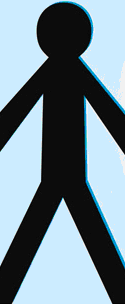 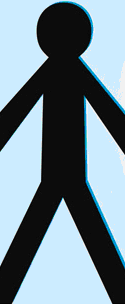 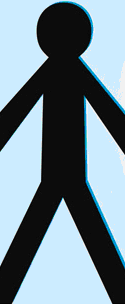 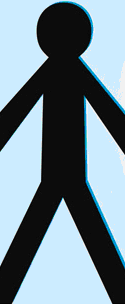 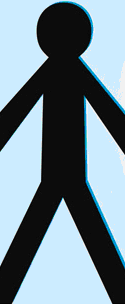 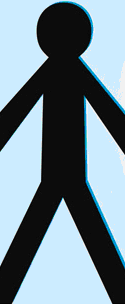 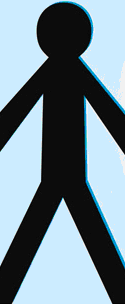 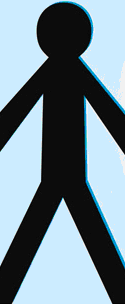 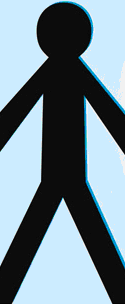 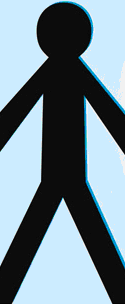 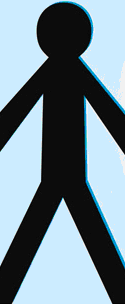 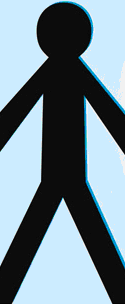 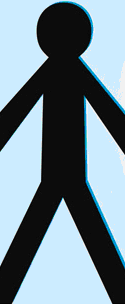 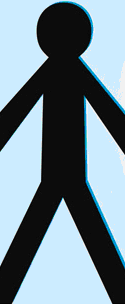 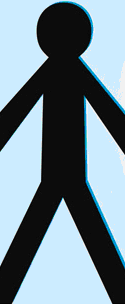 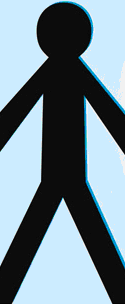 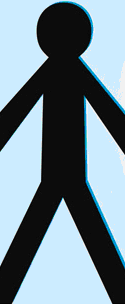 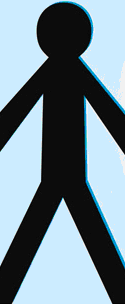 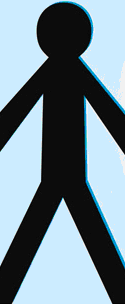 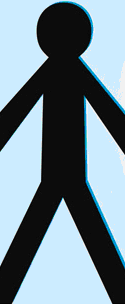 Highways, Transport & Waste
Children’s Services
Adult Services
Housing & Communities
Lifelong Learning
Etc.
Cardiff Council’s Operational Managers divided across service area silos
The Cardiff Neighbourhood Management Model – Step 3
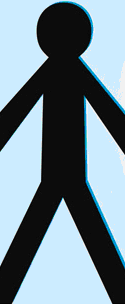 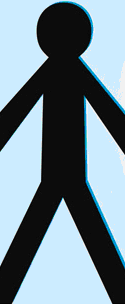 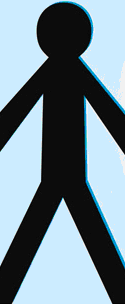 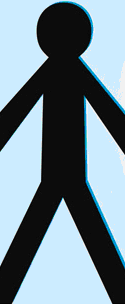 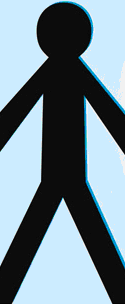 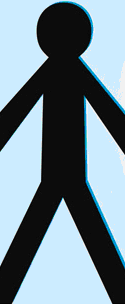 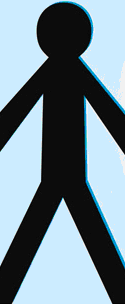 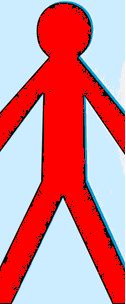 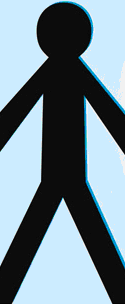 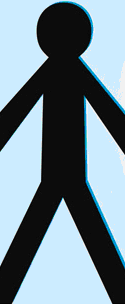 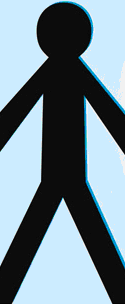 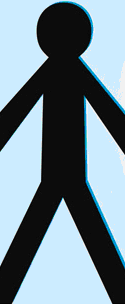 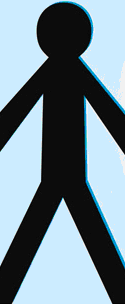 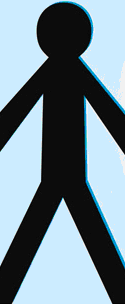 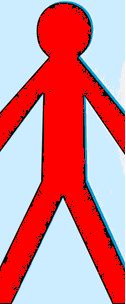 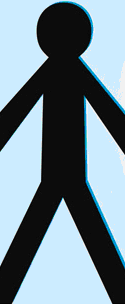 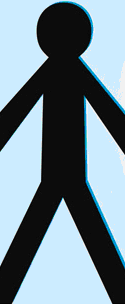 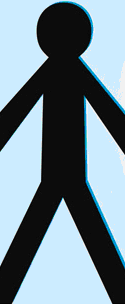 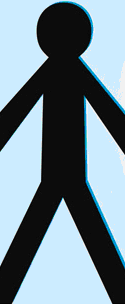 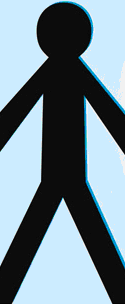 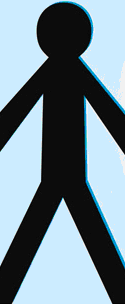 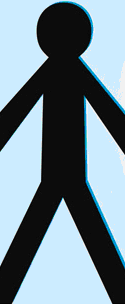 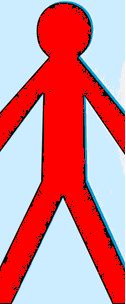 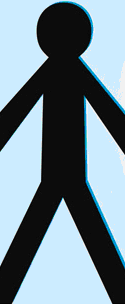 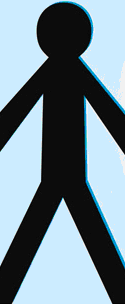 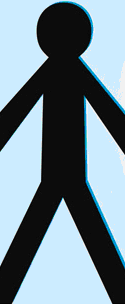 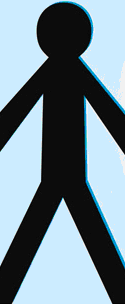 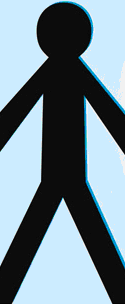 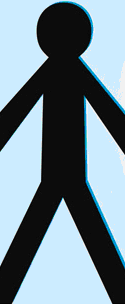 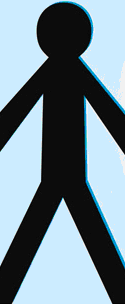 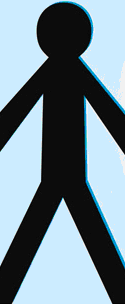 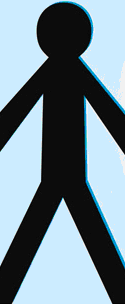 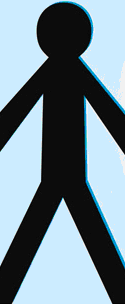 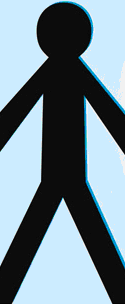 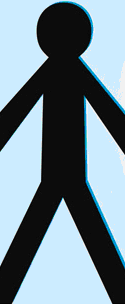 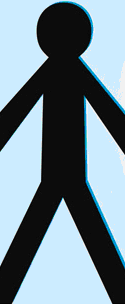 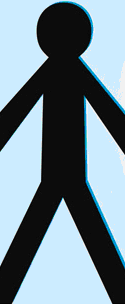 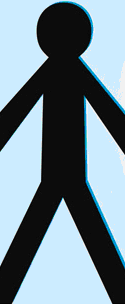 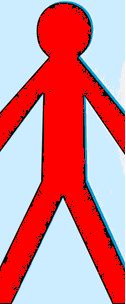 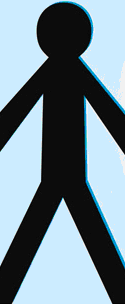 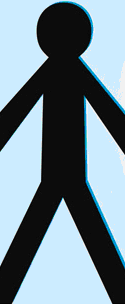 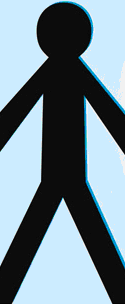 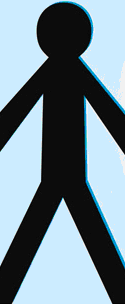 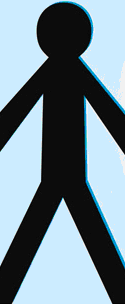 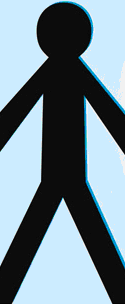 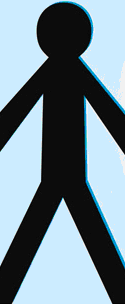 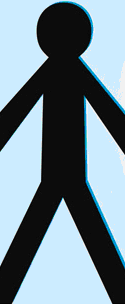 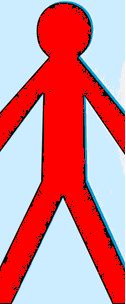 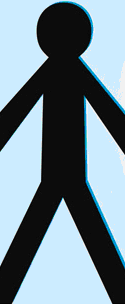 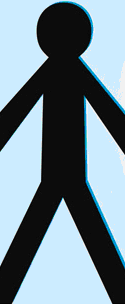 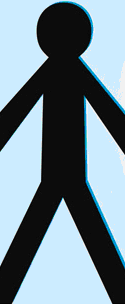 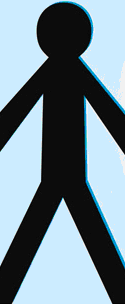 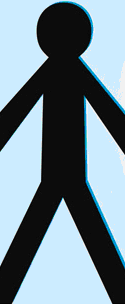 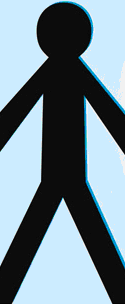 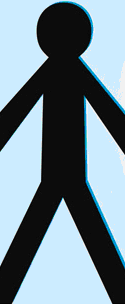 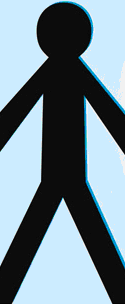 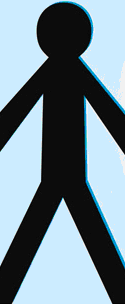 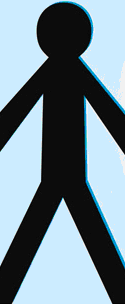 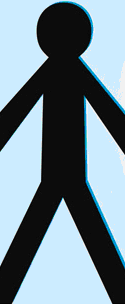 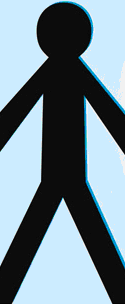 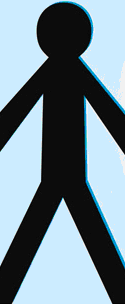 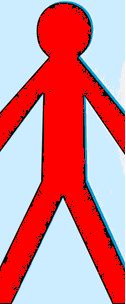 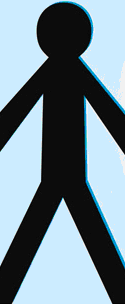 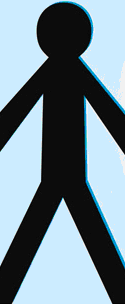 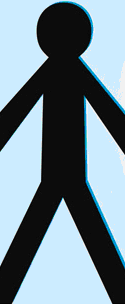 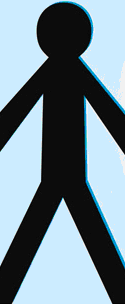 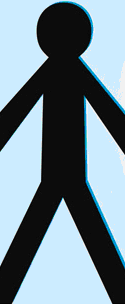 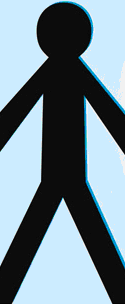 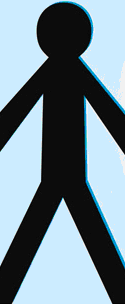 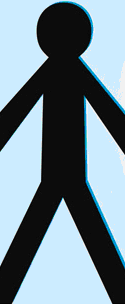 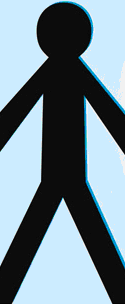 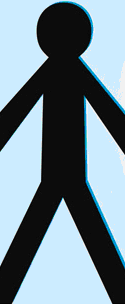 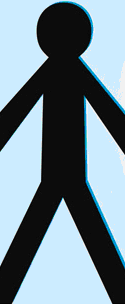 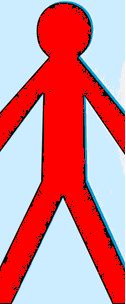 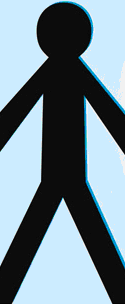 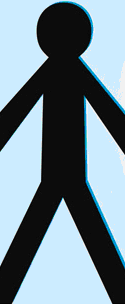 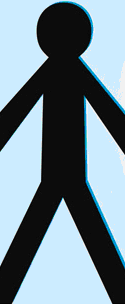 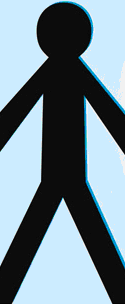 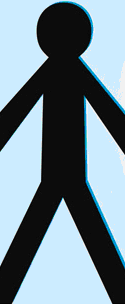 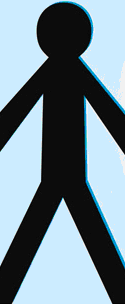 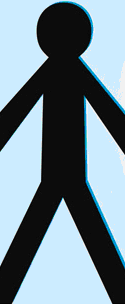 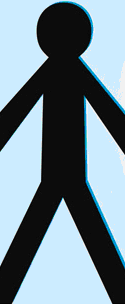 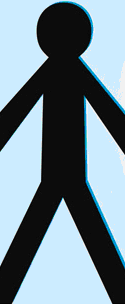 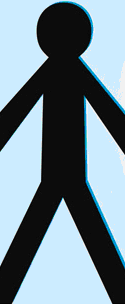 C&V UHB
Voluntary Sector
C1st
CCC
Probation
Etc.
More staff  from different service areas are identified…
The Cardiff Neighbourhood Management Model – step 3
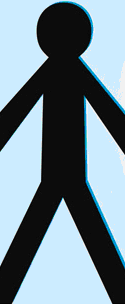 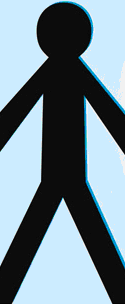 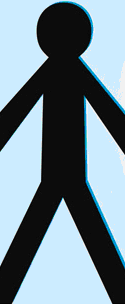 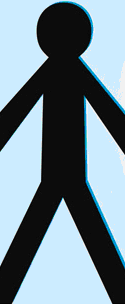 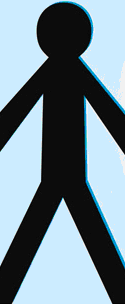 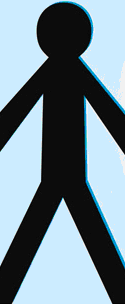 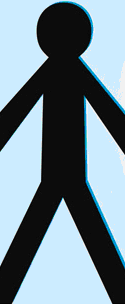 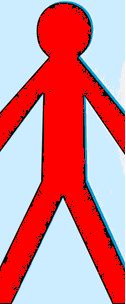 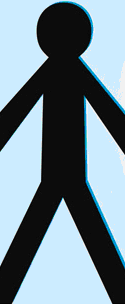 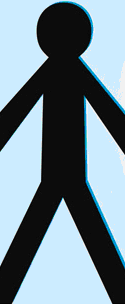 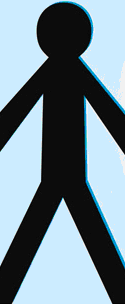 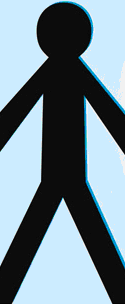 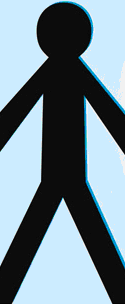 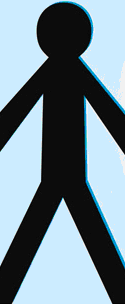 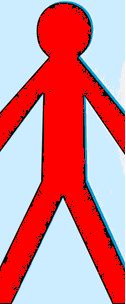 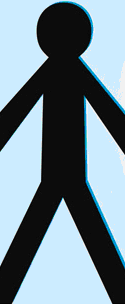 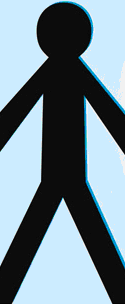 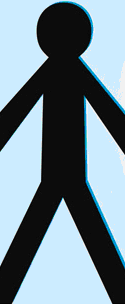 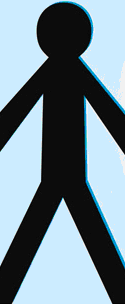 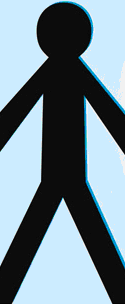 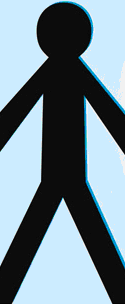 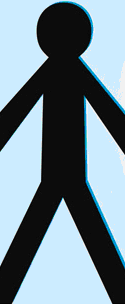 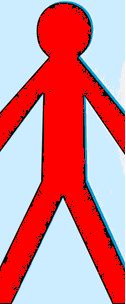 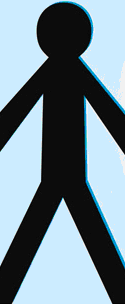 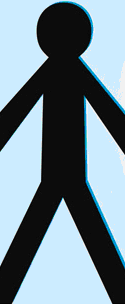 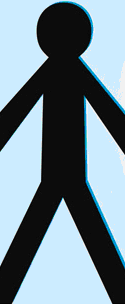 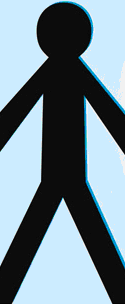 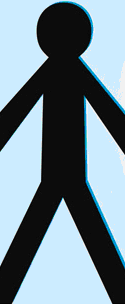 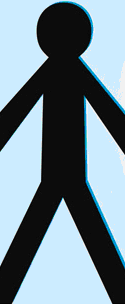 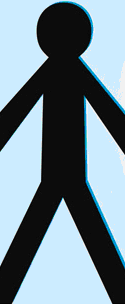 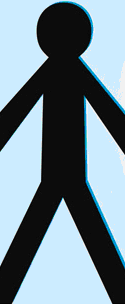 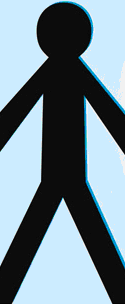 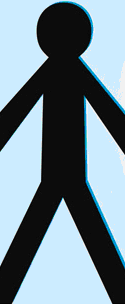 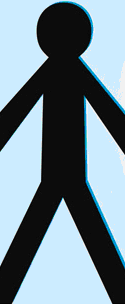 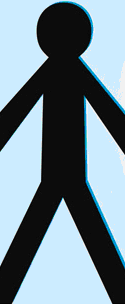 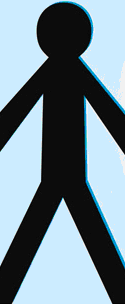 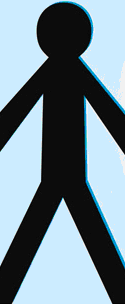 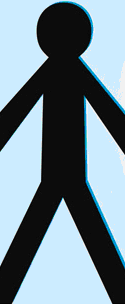 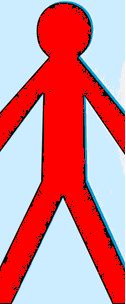 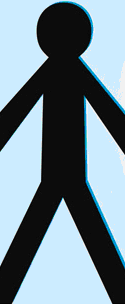 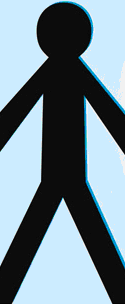 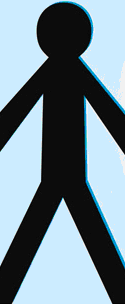 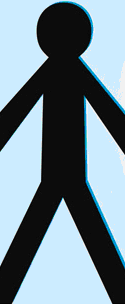 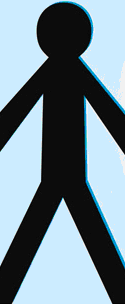 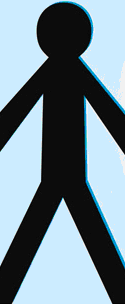 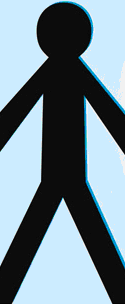 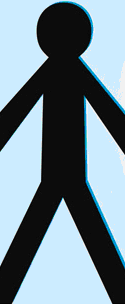 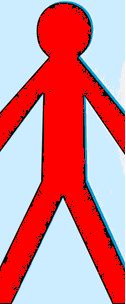 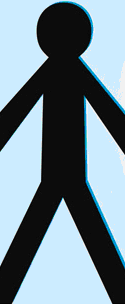 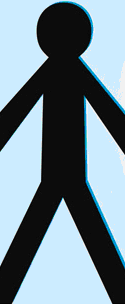 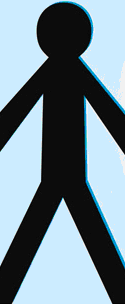 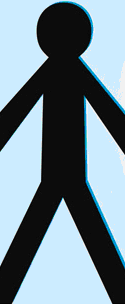 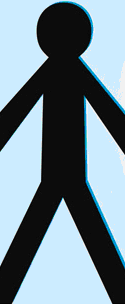 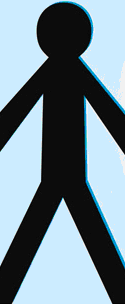 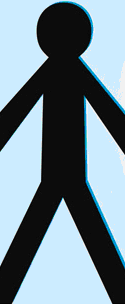 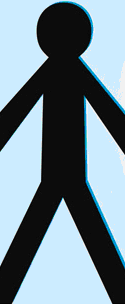 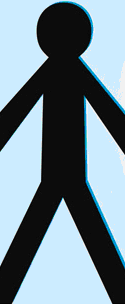 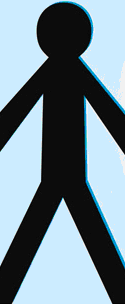 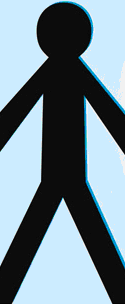 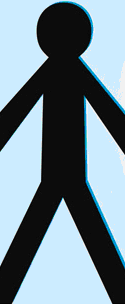 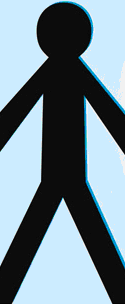 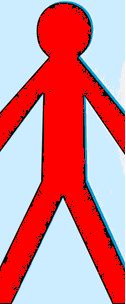 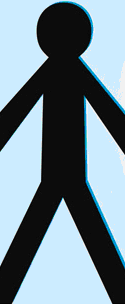 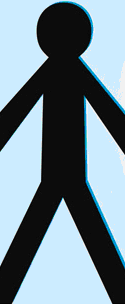 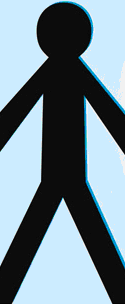 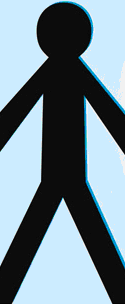 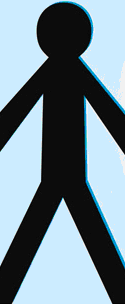 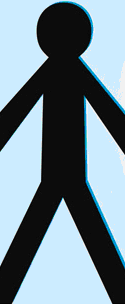 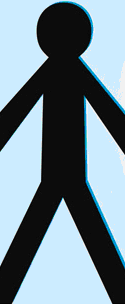 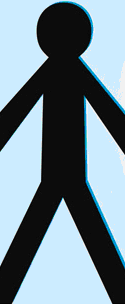 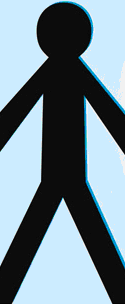 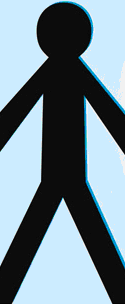 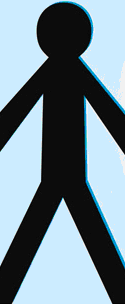 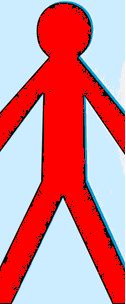 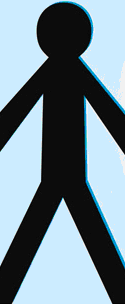 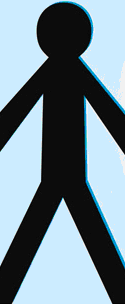 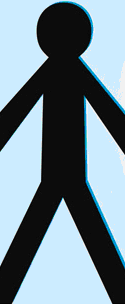 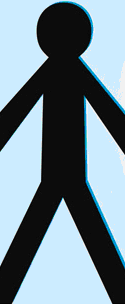 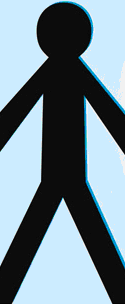 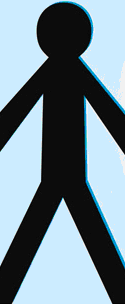 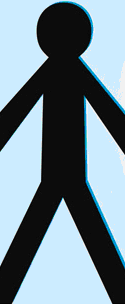 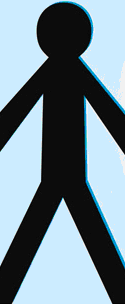 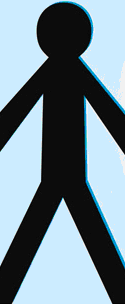 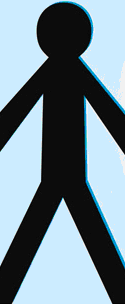 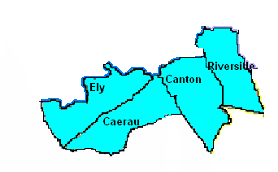 Step 3 – South West Cardiff Neighbourhood Partnership Team
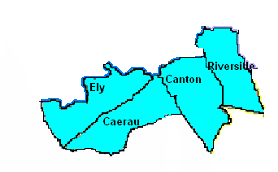 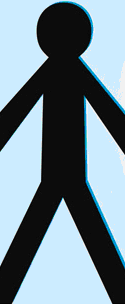 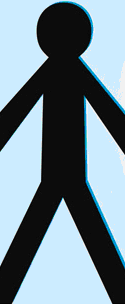 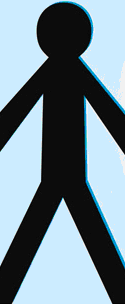 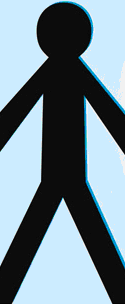 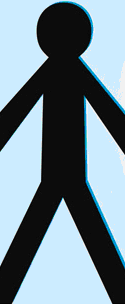 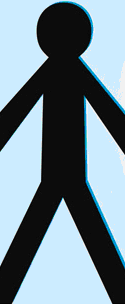 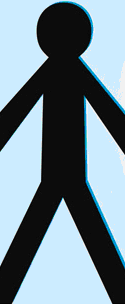 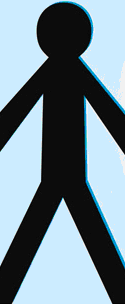 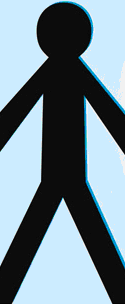 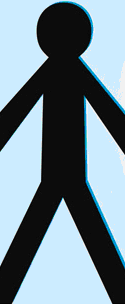 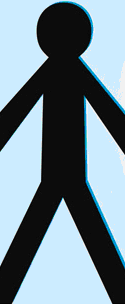 Neighbourhood Police Team
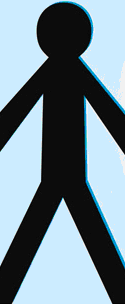 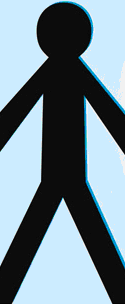 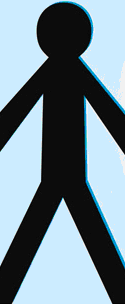 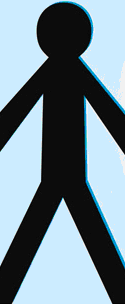 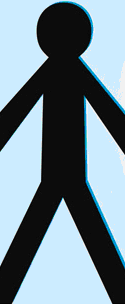 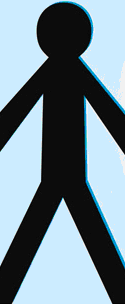 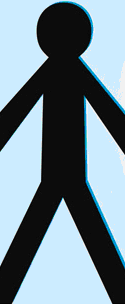 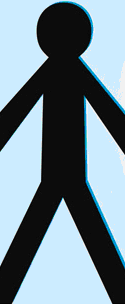 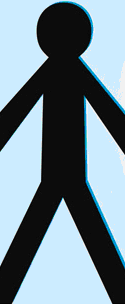 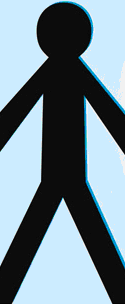 Multi-agency problem-solving team for Ely, Caerau, Canton & Riverside Emphasis on ‘virtual’ working… rather than re-alignment of partners’ existing operational areas
Other locality-based partners
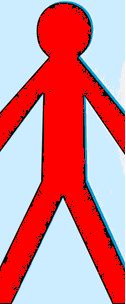 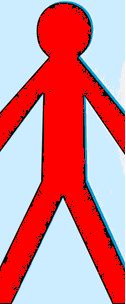 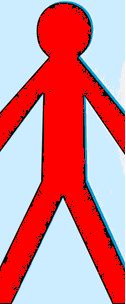 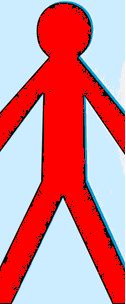 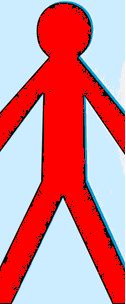 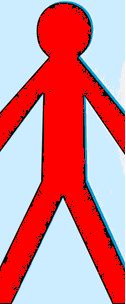 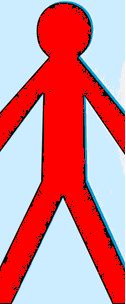 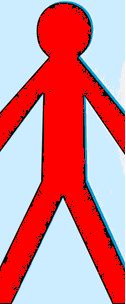 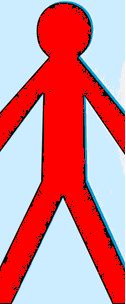 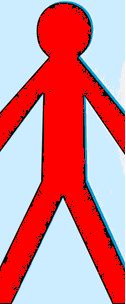 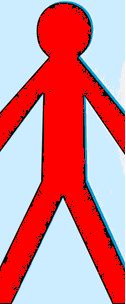 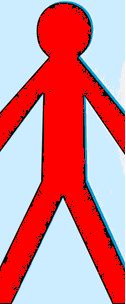 Public Sector Managers with ‘clout’
The Benefits of Working in this Way
Brought partners together in locality focused problem-solving teams
Allowed a route for programme-bending to Communities First areas
Made real differences to local communities
WEDFAN                                                                Wales Emergency Departments Frequent Attenders Network
Neighbourhood Partnership therefore offers a structure that is…….
a mechanism for change which is focused on 	finding solutions

 	a way of making the connections real at a 	community level

 	a process, not a project or a fund

 	about improving mainstream services and 	promoting integrated services

 	spending existing money better
WEDFAN                                                                Wales Emergency Departments Frequent Attenders Network
Working with Neighbourhood Partnerships to Support Frequent Callers & Attenders
Already had tried and tested models working to tackle complex issues in the Neighbourhood’s

Most relevant one for Frequent Attenders Project was the Young People’s Not in Employment, Education & Training (NEET’s) Programme
WEDFAN                                                                Wales Emergency Departments Frequent Attenders Network
Youth Engagement and Progression Panels
This project promotes the engagement and progression of young people 16 -19 years old into education, training and or employment within the communities of Cardiff. 

Panels were established 3 years ago on the basis of Cardiff’s Neighbourhood Partnership structure. The Panels manage case loads of young people who are currently not engaged in education, training and or employment and partners are required to report the progression of case loaded young people to the panel on a monthly basis.
WEDFAN                                                                Wales Emergency Departments Frequent Attenders Network
Borrowing with pride…..
The transferability of this project was clear to everyone from the outset as a way of supporting and managing patients who use emergency services frequently
WEDFAN                                                                Wales Emergency Departments Frequent Attenders Network
Conclusion
Our pilot project has demonstrated clearly the value of using an established mechanism for multi-agency working to address this complex issue. It offers a pragmatic solution to local needs assessment, problem solving and service delivery. Finally, the model demonstrates the value of ‘virtual’ team working
WEDFAN                                                                Wales Emergency Departments Frequent Attenders Network
WEDFAN                                                                Wales Emergency Departments Frequent Attenders Network